Accreditation  & Certification
CONFORMANCE TO STANDARDS
NQAS Certification
National Health Mission: Certifies to compliance to it’s standard. (QMS + Services)
A system of audit, certification, reassessment
Up to secondary care
NABL Accreditation
Compliance to international standard ISO 15189
Quality and Competence
A system of audit, accreditation, reassessment
Voluntary
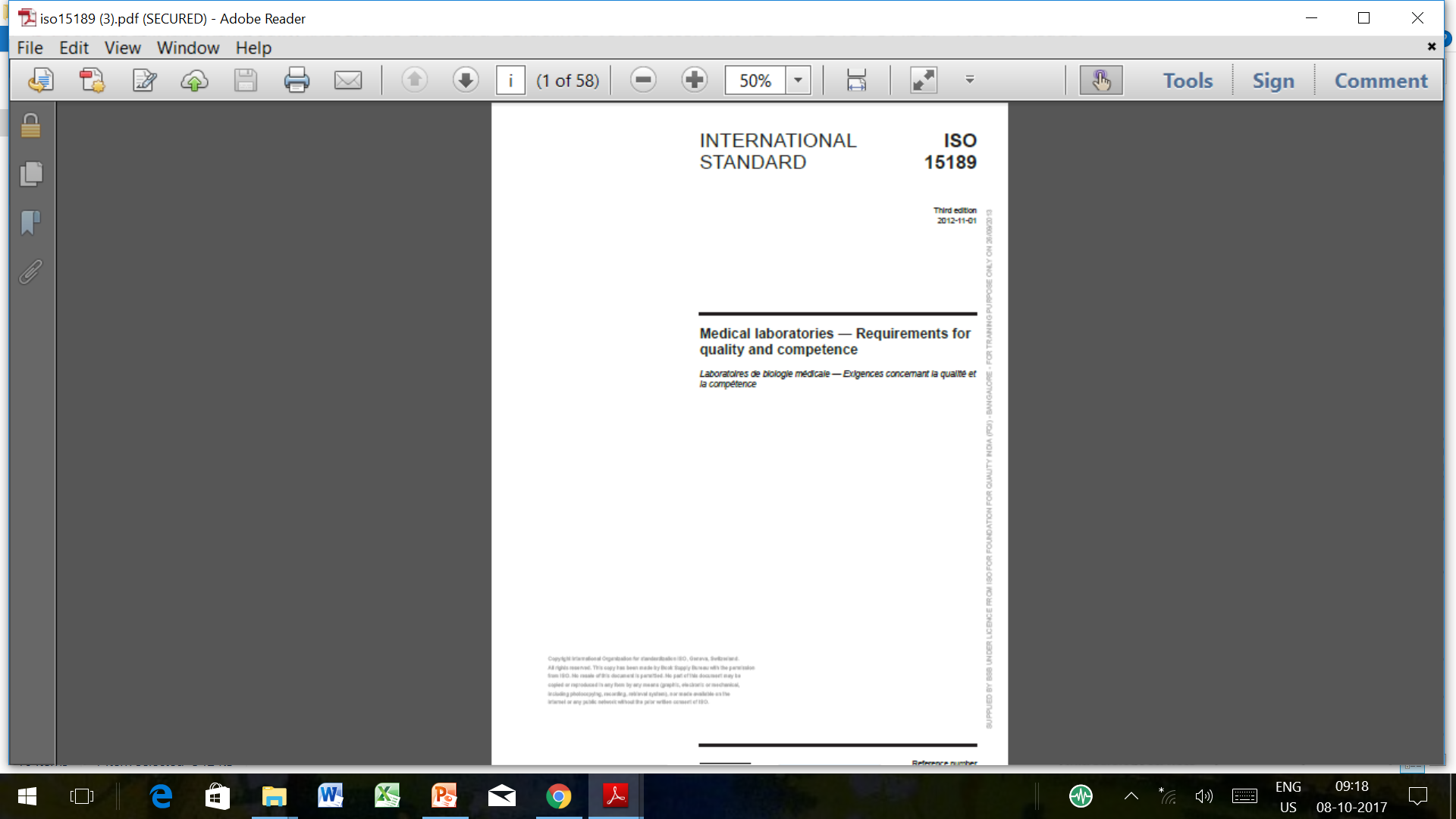 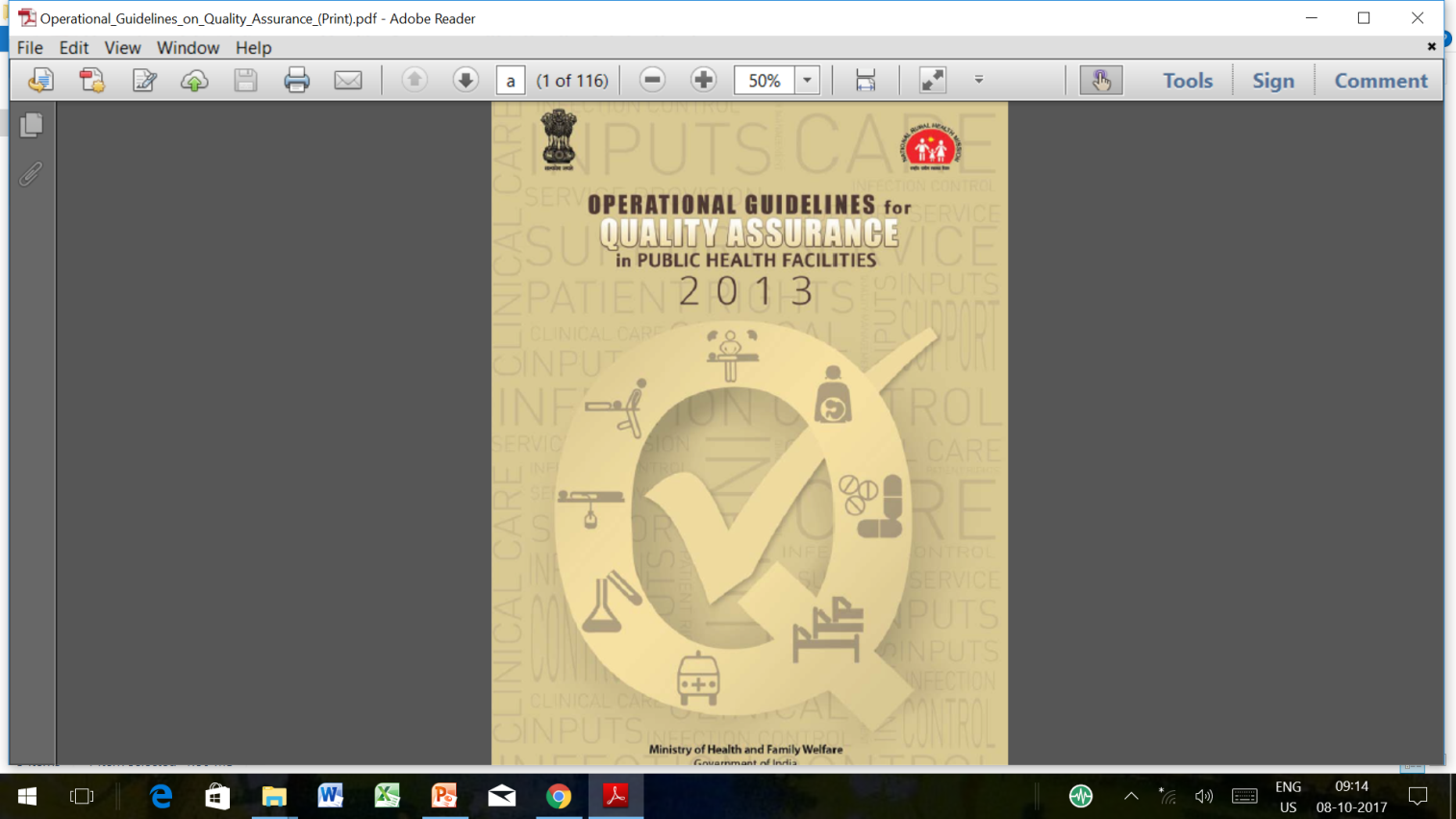 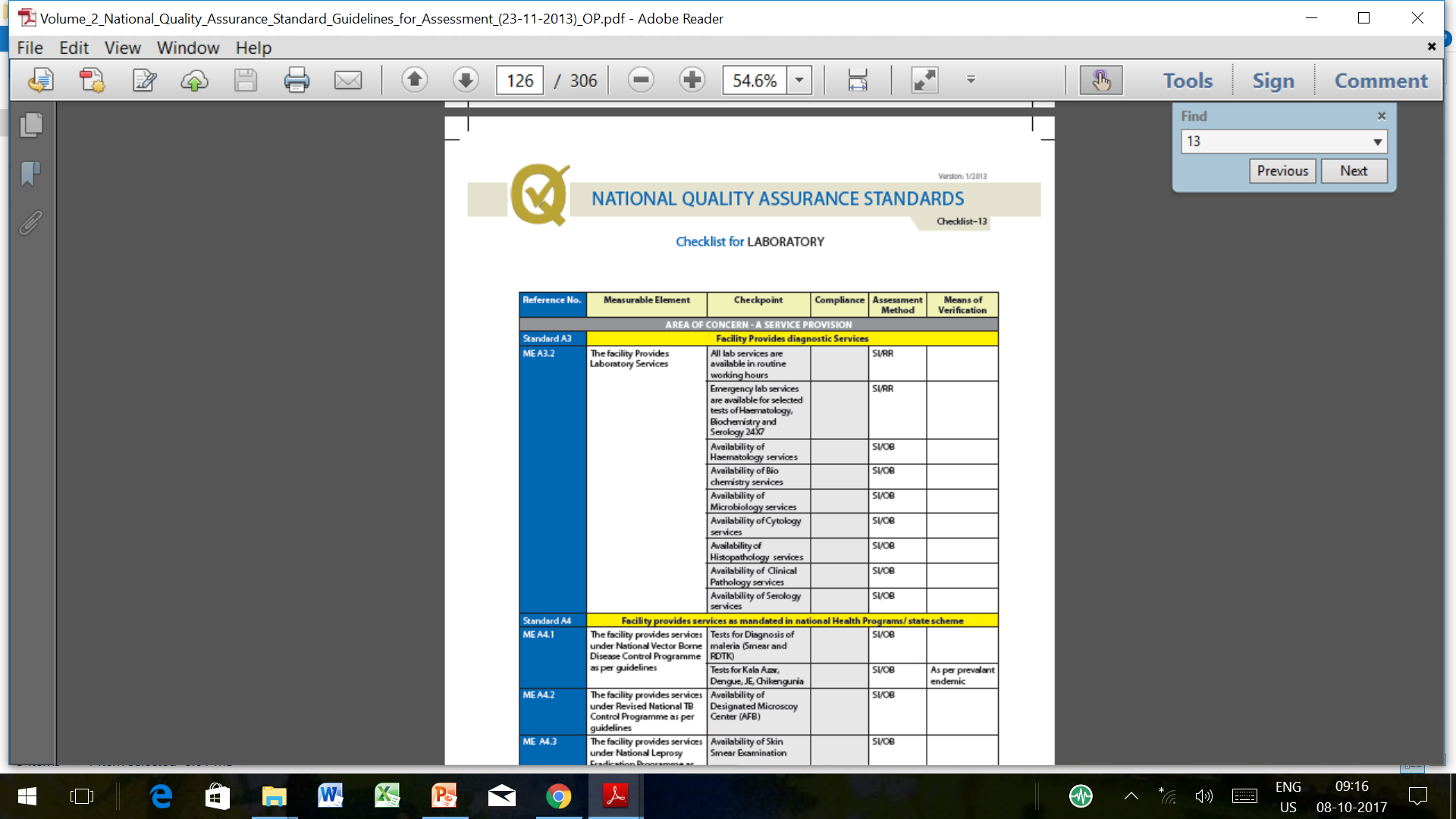 National standards: certification
International Standards: Accreditation
Why ISO 15189?
Deals with the Management and technical part of the  laboratory 
Help in understanding the requirements in laboratory to achieve standardized QMS
Some Statistics on ISO 15189 Accreditation
How many labs have achieved ISO 15189 through NABL ?? 
You can check that on the NABL 600
How many are Govt. laboratories?
HIV labs
RNTCP Labs
Some Medical College Labs
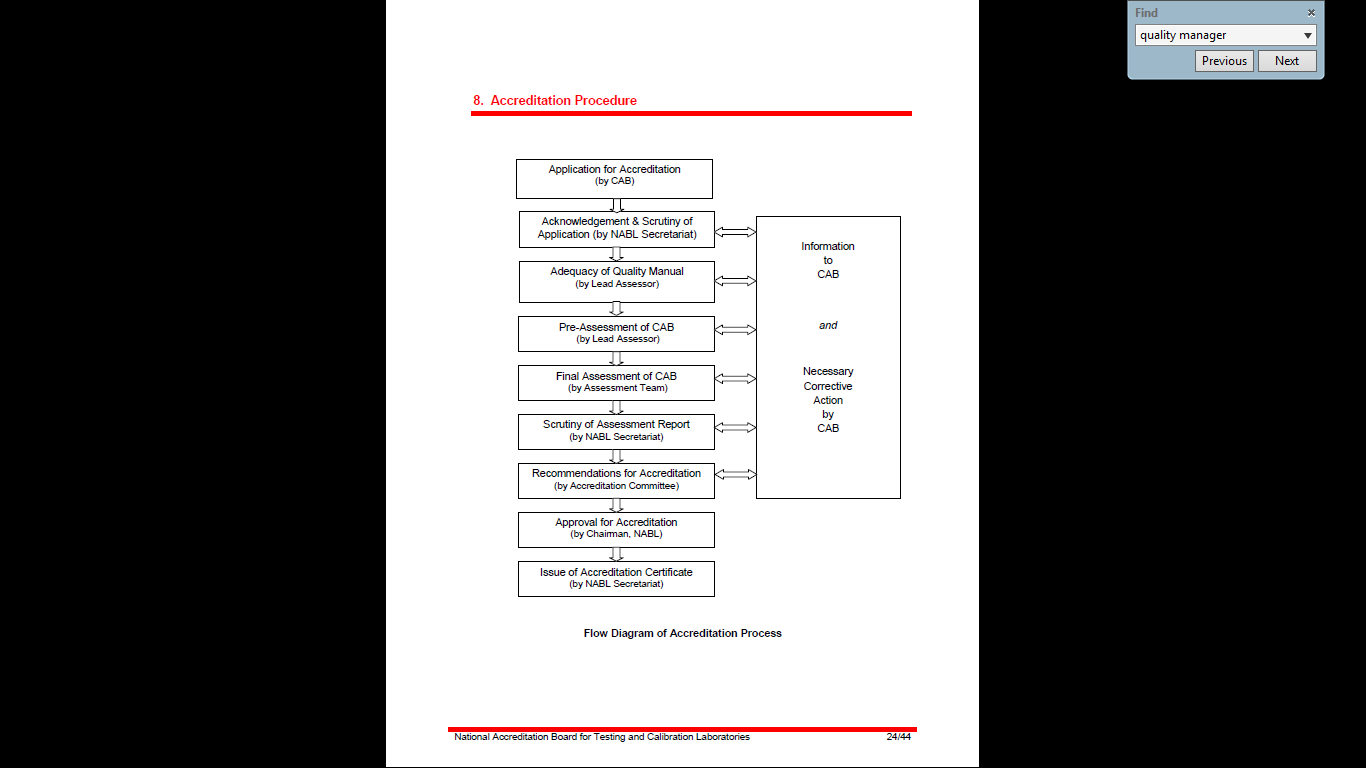 Factors that catalyze accreditation
Management Commitment 
Technical Commitment
Knowledge
Planning
Resources
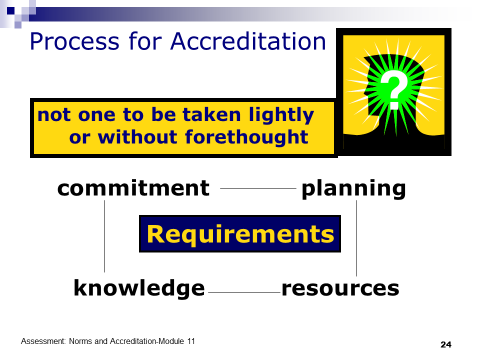 Outcomes
Build confidence 
Increase competency of staff
Increase productivity and profitability
Enhancement of Skills
Myths of accreditation
Costly – Yes, but will reduce repeat testing cost, reduce downtime
Lot of Documentation – Yes, but will generate data and evidence for process improvement, take the focus off individuals and put it on systems
Quality Control & EQA & Calibration are musts  - Yes, but then you have Accurate & Reliable results
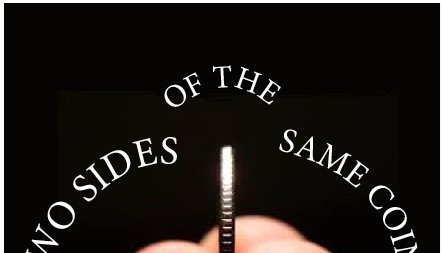 Summary
Standards provide guidelines that form the basis for quality practices. 
Accreditation and certification are processes that recognize that a laboratory is meeting the designated standards.
Accreditation is an important step in the continual improvement of the quality management system.
It is an accomplishment to be accredited; it is an achievement to maintain accreditation. 
An active quality management program can assure the laboratory is in a constant state of “accreditation-readiness”.
Thanks